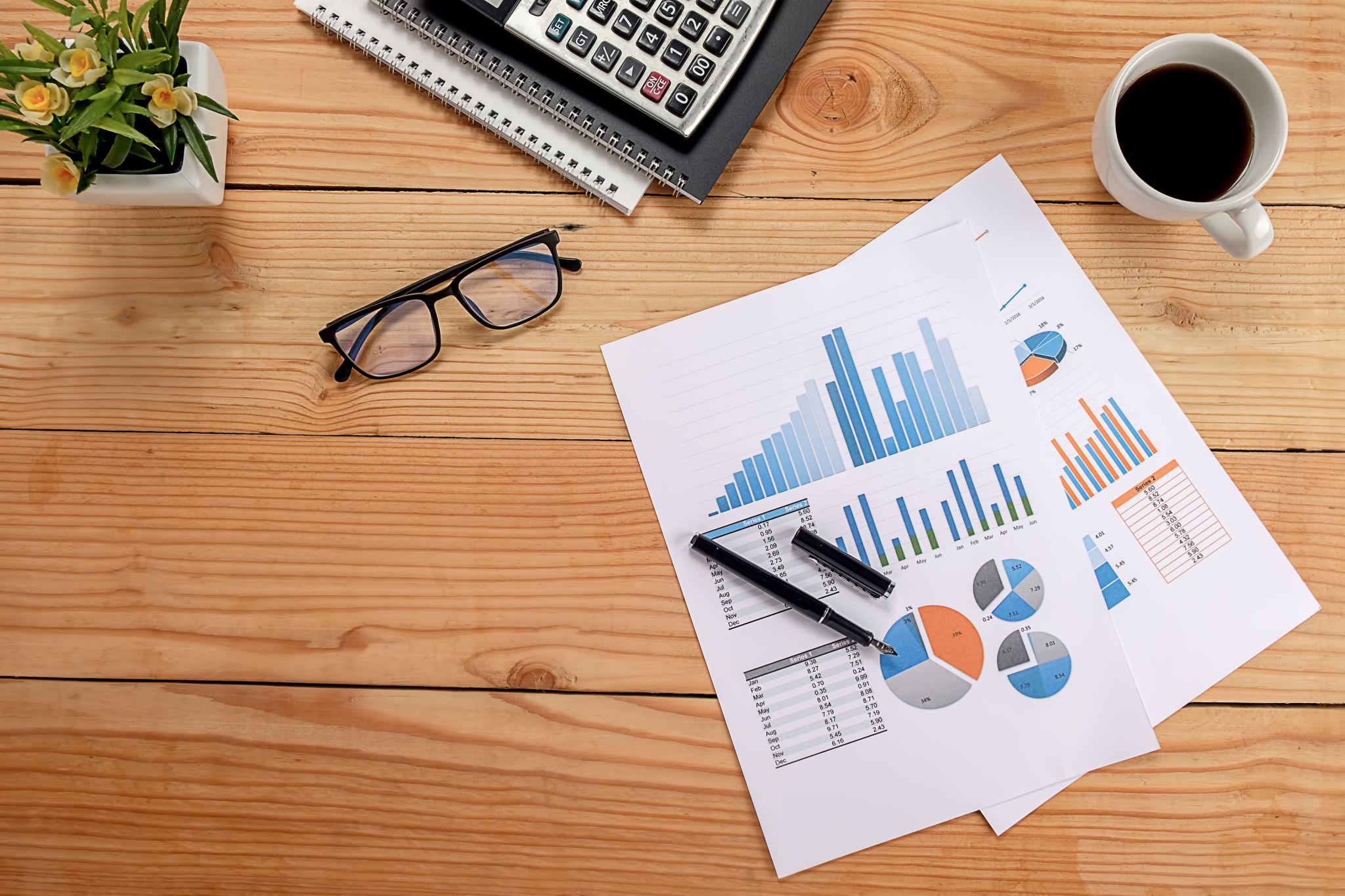 Il Sistema Anticorruzione nella PA
LEZIONE 2
 28/09/2020
Docente: Vincenzo Varchetta
La disciplina del conflitto di interessi - nozione
La nozione di conflitto di interessi indica quella situazione in cui, nello svolgimento di un’attività di rilievo privato o pubblico, un individuo sia tenuto a realizzare un c.d. interesse primario che pertiene ad altri e che, per caso, può trovarsi in contrasto con un suo personale interesse (definito come secondario).
Il conflitto di interessi non è determinato da un comportamento pregiudizievole per l’interesse primario, costituendo ab origine una «condizione giuridica o di fatto dalla quale scaturisce un rischio di danno»
Non a caso, la giurisprudenza amministrativa ha evidenziato che la sussistenza del conflitto ricorre indipendentemente dal «concretizzarsi di un vantaggio»
Fonte: ANAC, Autorità Nazionale Anticorruzione Working Paper, 3 - 2020
La disciplina del conflitto di interessi - nozione
La tutela anticipatoria di fenomeni corruttivi si realizza anche attraverso la individuazione e la gestione del conflitto di interessi. La situazione di conflitto di interessi si configura laddove la cura dell’interesse pubblico cui è preposto il funzionario potrebbe essere deviata per favorire il soddisfacimento di interessi contrapposti di cui sia titolare il medesimo funzionario direttamente o indirettamente. 
Si tratta dunque di una condizione che determina il rischio di comportamenti dannosi per l’amministrazione, a prescindere che ad essa segua o meno una condotta impropria. Occorre tener presente che le disposizioni sul conflitto di interessi, nel prosieguo specificate, fanno riferimento a un’accezione ampia attribuendo rilievo a qualsiasi posizione che potenzialmente possa minare il corretto agire amministrativo e compromettere, anche in astratto, l’imparzialità richiesta al dipendente pubblico nell’esercizio del potere decisionale. 
Pertanto alle situazioni palesi di conflitto di interessi reale e concreto, che sono quelle esplicitate all’art. 7 e all’art. 14 del d.P.R. n. 62 del 2013, si aggiungono quelle di potenziale conflitto che, seppure non tipizzate, potrebbero essere idonee a interferire con lo svolgimento dei doveri pubblici e inquinare l’imparzialità amministrativa o l’immagine imparziale del potere pubblico.
Fonte: ANAC, Autorità Nazionale Anticorruzione Working Paper, 3 - 2020
La disciplina del conflitto di interessi – quadro normativo
Una diversa prospettiva si è aperta con l’introduzione dell’art. 6-bis della l. n. 241 del 1990, ad opera dell’art. 1, comma 41 della l. n. 190 del 2012. L’art. 6-bis prevede un generale obbligo di astensione del dipendente pubblico, nell’ambito del procedimento amministrativo, al ricorrere di una situazione di conflitto di interessi che possa interessarlo. Dunque, l’art. 6-bis della l. n. 241 del 1990 rappresenta una norma di ampia portata, che può essere considerata a tutti gli effetti come un punto di riferimento del sistema di prevenzione dei conflitti di interessi. 
Va ricordata, poi, l’introduzione di una disciplina dedicata in via diretta ed esclusiva al conflitto di interessi nello svolgimento di incarichi amministrativi, ovvero quella di cui al d.lgs. n. 39 del 2013.
Fonte: ANAC, Autorità Nazionale Anticorruzione Working Paper, 3 - 2020
La disciplina del conflitto di interessi – quadro normativo
Il tema della gestione dei conflitti di interessi è espressione del principio generale di buon andamento e imparzialità dell’azione amministrativa di cui all’art. 97 Cost. Esso è stato affrontato dalla l. 190/2012, con riguardo sia al personale interno dell’amministrazione/ente sia a soggetti esterni destinatari di incarichi nelle amministrazioni/enti, mediante norme che attengono a diversi profili quali: 
l’astensione del dipendente in caso di conflitto di interessi;
le ipotesi di inconferibilità e incompatibilità di incarichi presso le pubbliche amministrazioni e presso enti privati in controllo pubblico, disciplinate dal d.lgs. 8 aprile 2013, n. 39;
l’adozione dei codici di comportamento;
il divieto di pantouflage;
l’autorizzazione a svolgere incarichi extra istituzionali;
l’affidamento di incarichi a soggetti esterni in qualità di consulenti ai sensi dell’art. 53 del d.lgs. n. 165 del 2001
La disciplina del conflitto di interessi – quadro normativo
Numerose sono le altre disposizioni contenute in svariate fonti normative; si pensi, ad esempio, al d.lgs. N. 175 del 2016 che disciplina anche il conflitto di interessi degli organi amministrativi e di controllo delle società pubbliche, ovvero al d.lg. N. 267 del 2000 (TUEL), che contiene norme inerenti al conflitto di interessi degli amministratori degli enti locali.
Le fonti richiamate a titolo di esempio sono di ampio respiro, disciplinando tutti gli aspetti caratteristici di un dato ambito dell’ordinamento; al loro interno, il tema del conflitto di interessi viene affrontato in senso settoriale, in quanto parte di una disciplina generale.
Fonte: ANAC, Autorità Nazionale Anticorruzione Working Paper, 3 - 2020
La disciplina del conflitto di interessi – quadro normativo
Un’altra ipotesi di conflitto di interessi (la più ampia) può presentarsi nei casi in cui il conferimento di una carica nelle pubbliche amministrazioni, negli enti pubblici e negli enti di diritto privato regolati, finanziati e in controllo pubblico sia formalmente in linea con le disposizioni del d.lgs. n. 39/2013 e tuttavia configuri una situazione di conflitto di interessi non limitata a una tipologia di atti o procedimenti, ma generalizzata e permanente, cd. strutturale, in relazione alle posizioni ricoperte e alle funzioni attribuite. In altri termini, l’imparzialità nell’espletamento dell’attività amministrativa potrebbe essere pregiudicata in modo sistematico da interessi personali o professionali derivanti dall’assunzione di un incarico, pur compatibile ai sensi del d.lgs. 39/2013. 
Vulnus: come si possono evitare situazioni così generiche in «piccoli contesti»: quali Comuni sotto i 5.000 abitanti?
Il d.lgs 39/2013 – Inconferibilità e incompatibilità
Art. 3 - condanna per reati contro la pubblica amministrazione
Art. 4, 5 - Inconferibilità di incarichi a soggetti provenienti da enti di diritto privato regolati o finanziati dalle pubbliche amministrazioni
Art. 6,7, 8 - Inconferibilità di incarichi a componenti di organi di indirizzo politico
INCONFERIBILITA’
Art. 9, 10  - Incompatibilità tra incarichi nelle P.A. e negli enti privati in controllo pubblico e cariche in enti di diritto privato regolati o finanziati dalle P.A. / attività professionale
Art. 11,12,13,14  - Incompatibilità tra incarichi nelle P.A. e negli enti privati in controllo pubblico e cariche di componenti di organi di indirizzo politico
INCOMPATIBILITA’
La disciplina del conflitto di interessi – inconferibilità e incompatibilità
LE NORME FONDAMENTALI
D.LGS N. 39/2013
DPR n. 62/2013
Delibera ANAC 122/2020
D.Lgs 267/00
L. 241/90 – art 6bis
D.Lgs 175/2016
Fonte: ANAC, Autorità Nazionale Anticorruzione Working Paper, 3 - 2020
IL codice di comportamento dei dipendenti pubblici
Evoluzione normativa
Il primo Codice di comportamento è stato adottato ai sensi dell’art. 58 bis del d.lgs. n. 29/1993. 

Si trattava del decreto del Ministro per la funzione pubblica del 31 marzo 1994: strutturato in quattordici articoli e basato su una concezione del codice come strumento di ausilio e indirizzo.
11
Evoluzione normativa
Evoluzione normativa
Il secondo Codice (d.m. del 28 novembre 2000):

 ha soltanto aggiornato la precedente versione del codice,
Ha conservato un’estensione di 14 articoli 
Ha previsto collegamento con la contrattazione collettiva (art. 1, co. 1). 

Le successive previsioni del d.lgs. n. 165/2001 hanno pressoché confermato il precedente articolo 58 bis e non hanno intaccato il testo del codice del 2000 ma hanno previsto l’adozione da parte delle singole amministrazioni di propri codici, sulla base del modello generale (art. 54).
13
Evoluzione normativa
Il d.lgs. n. 150/2009 ha modificato numerose disposizioni del d.lgs. n. 165/2001 soprattutto in materia di procedimenti disciplinari, ma non ha apportato alcuna modifica al contenuto e alla regolazione dei codici di comportamento. 

In particolare:

definizione di disposizioni di carattere inderogabile che, per espressa previsione, vanno inserite “di diritto” nel contratto collettivo, con l’effetto di ridurre significativamente la discrezionalità delle parti (si v. casi tassativi di licenziamento disciplinare, art. 55 quater, d.lgs. n. 165/2001);
Evoluzione normativa
vincoli in capo ai dirigenti per l’esercizio effettivo del potere disciplinare, anche attraverso la previsione di specifiche sanzioni a loro carico in ipotesi di mancato esercizio o decadenza dall’azione disciplinare (art. 55 sexies, d.lgs. n. 165/2001);

in materia di sanzioni disciplinari «la contrattazione collettiva è consentita negli esclusivi limiti previsti dalle norme di legge» (art. 40, d.lgs. n. 165/2001).
Evoluzione normativa
A LIVELLO SOVRA-NAZIONALE

ONU, “International Code of Conduct for Public Officials”.
 
GRECO, “Recommendation No. R (2000)10 of the Committee of Ministers to Member States on Codes of Conduct for Public Officials”.

UNIONE EUROPEA, “Codice di buona condotta amministrativa”.
La formulazione del codice è collegata all’attuazione di programmi anticorruzione nel settore pubblico (spec. Greco). Le regole contenute in questi modelli ultrastatali corrispondono, principalmente, a valori etici e criteri di carattere generale, la cui attuazione è, comunque, assistita dalla previsione di responsabilità disciplinare e di sanzioni.
Evoluzione normativa
E NEL RESTO DEL MONDO ?
Australia (APS Values and Code of Conduct); Brasile (Code of Conduct for the Senior Government Officers at the Federal Executive Branch); Canada (Values and Ethics Code for the Public Sec-tor); Grecia (Code of Civil Servants); Corea (Code of Conduct for Maintaining the Integrity of Public Officials); Nuova Zelanda (Public Service Code of Conduct); Polonia (Civil Service Code of Ethics); Spagna (Code of Good Governance); Regno Unito (Civil Service Code); Stati Uniti (Standards of Ethical Conduct for Employees of the Executive Branch). 

CODICI DI SETTORE
Canada (Conflict of Interest and Post-Employment Code for Public Office Holders); Irlanda (Cabinet Handbook); Regno Unito (Ministerial Code: A Code of Ethics and Procedural Guidance for Ministers e Code of Conduct for Special Advisers); Francia (Code de déontologie de la police natio- nale); Corea (Code of Conduct for Customs Officers); Stati Uniti (Code of Conduct for United States Judges).
Il Codice di comportamento
La legge n. 190/2012 ha apportato almeno cinque importanti novità ai codici di comportamento:

Non è più previsto il ruolo dei sindacati per la redazione del codice generale e per l’adozione dei singoli codici. Permane in fase di definizione delle sanzioni (art. 55).

Nuova finalità principale del codice: prevenzione della corruzione.

Definizione degli «attori» e dei rispettivi compiti in fase di attuazione: dirigenti, OIV, Anac.
18
Il Codice di comportamento
La violazione dei doveri del codice, compresi quelli relativi all’attuazione del Piano di prevenzione della corruzione, è sempre fonte di responsabilità disciplinare.   

Rafforzamento dell’attività di vigilanza, posta in capo ai dirigenti responsabili di ciascuna struttura, alle strutture di controllo interno e agli uffici di disciplina.
19
Il Codice di comportamento
In attuazione del co. 2 dell’art. 54 del d.lgs. n. 165 del 2001 è stato adottato il nuovo “Regolamento recante il codice di comportamento dei dipendenti pubblici, a norma dell'articolo 54 del decreto legislativo 30 marzo 2001, n. 165” (d.P.R. 16 aprile 2013, n. 62).

 Si tratta di un testo:
	- più approfondito e ricco di nuove previsioni normative (conta 17 articoli), 
	- prevede un ambito soggettivo esteso anche a soggetti esterni  (art. 2), 
	- è connesso alla normativa in materia di anticorruzione, trasparenza e performance
	- focalizzato sugli adempimenti concreti e sull’attuazione.
20
Lo stato dell’arte
Predisposizione e attuazione dei singoli codici: 

Linee guida in materia di codici di comportamento delle pubbliche amministrazioni (art. 54, comma 5, d.lgs. n. 165/2001)” dell’Anac ( prima versione: delibera n. 75 del 2013 – Seconda versione: delibera n. 177 del 19 febbraio 2020), che per gli enti territoriali possono valere ad eccezione delle indicazioni in materia di vigilanza, monitoraggio e formazione che vanno definite nell’ambito dell’autonomia organizzativa (art. 15, dpr n. 62 del 2013).
Rapporto con norme speciali;

L’ambito soggettivo di applicazione;

I ruoli: chi fa che cosa;

Effetti;

Il procedimento;

Struttura dei codici;

Collegamento con le sanzioni;
PROFILI APPLICATIVI
22
PROFILI APPLICATIVI
Rapporti con norme speciali: 

per le p.a. che, anche sulla base di previsioni speciali, hanno già codici etici o documenti similari è auspicabile la integrazione di tali testi alla luce delle linee guida (problema dei codici dei corpi docenti nelle università); in tutti i casi, si applica il nuovo regime degli effetti e delle responsabilità conseguenti alla violazione delle regole comportamentali (co. 3, art. 54, del d.lgs. n. 165 del 2001).

per le regioni e gli enti locali la disciplina della vigilanza, monitoraggio e attività formative in materia di codici non deve avvenire sulla base degli indirizzi dell’Anac (art. 15, d.P.R. n. 62/2013).
23
PROFILI APPLICATIVI
Ambito soggettivo di applicazione: 

all’indicazione dell’ambito soggettivo nel codice si deve aggiungere che dirigenti e dipendenti devono sottoscrivere il codice al momento dell’assunzione in servizio 
(in genere, copia allegata all’atto/contratto di assunzione – co. 2, art. 54);
PROFILI APPLICATIVI
Per i consulenti, collaboratori, assistenti negli uffici politici/diretta collaborazione/staff o altri soggetti esterni (incluse persone giuridiche) con cui la p.a. stipula un contratto di collaborazione, lavoro a progetto, prestazione occasionale, la p.a. deve:

allegare il Codice generale e il codice specifico;

inserire apposita clausola con cui prevedere l’obbligo in capo al soggetto contraente di osservare le regole del codice, avendone preso visione (rinvio all’allegato), e disporre la risoluzione o decadenza del rapporto in caso di violazione di quelle regole ivi contenute applicabili a tali soggetti (e che l’amministrazione deve quindi precisare, indicando i relativi articoli, commi).
PROFILI APPLICATIVI
Per i soggetti/società/imprese con cui la p.a. è legata da contratti stipulati a conclusione di procedure ad evidenza pubblica, è necessario aver già inserito (a monte della procedura) in apposito articolo del bando (in genere nelle condizioni di partecipazione) la condizione di accettazione dell’osservanza dei codici (con specificazione degli articoli, commi),

la previsione di risoluzione del contratto in caso di violazione,
 
inserimento della clausola risolutiva espressa nel contratto.
3) I ruoli: chi fa che cosa
Il Responsabile per la prevenzione della corruzione (e la trasparenza):
coordina e cura il procedimento di elaborazione del codice;
proposta/predisposizione del testo del codice e coordinamento al suo interno con i profili sanzionatori;
verifica annuale del livello di attuazione del codice (rilevazione numero e tipo delle violazioni; identificazione delle aree in cui si concentra il maggior numero di violazioni; comunicazione dei dati del monitoraggio all’Anac e loro pubblicità sul sito; coordinamento con il programma-ptpc);
cura la diffusione del codice;
poteri di segnalazione degli illeciti disciplinari; 
trasmette i dati (di cui sopra) all’OIV per i rilievi in materia di misurazione e valutazione delle performance.
PROFILI APPLICATIVI
PROFILI APPLICATIVI
L’Organismo indipendente di valutazione (OIV)

 emette parere preliminare e obbligatorio nella procedura di adozione del codice;
svolge attività di supervisione sull’applicazione del codice (dati da inserire poi nella Relazione annuale sul funzionamento dei controlli interni);
assicura il coordinamento tra codici e sistemi di misurazione e valutazione;
controlla l’attuazione e il rispetto dei codici da parte dei dirigenti di vertice, di cui propone la valutazione annuale.
PROFILI APPLICATIVI
Ufficio per i procedimenti disciplinari

collabora con il Responsabile nella predisposizione del codice;
monitora e vigila sull’applicazione del codice;
 svolge la propria attività in raccordo con le previsioni del ptpc;
esercita le funzioni disciplinari di cui agli artt. 55 ss. del d.lgs. n. 165/2001: in particolare, attivazione del procedimento disciplinare nei casi più gravi; istruzione e cura del procedimento; valutazione dell’illecito e irrogazione delle sanzioni;
cura l’aggiornamento del codice; 
esamina le segnalazioni di violazione dei codici;
raccoglie i dati sulle condotte illecite accertate e sanzionate (assicurando le tutele di cui all’art. 54 bis del d.lgs. n. 165/2001);
può consultare l’Anac ai fini dell’attivazione del procedimento.
PROFILI APPLICATIVI
Dirigenti

 vigilano sull’applicazione del codice;
 promuovono e accertano la conoscenza dei contenuti del codice da parte dei dipendenti della struttura di cui sono titolari;
 si preoccupano della formazione e dell’aggiornamento dei dipendenti in materia di integrità;
 svolgono le funzioni disciplinari di cui al d.lgs. n. 165/2001: attivano i procedimenti disciplinari per i casi meno gravi, in cui possono irrogare anche le relative sanzioni (art. 55 bis);
 n.b. il controllo sul rispetto dei codici da parte dei dirigenti, nonché sulla mancata vigilanza da parte di questi ultimi sull’attuazione dei codici presso le loro strutture, è svolto dal “soggetto sovraordinato che attribuisce gli obiettivi ai fini della misurazione e valutazione della performance, con la conseguente incidenza sulla determinazione ed erogazione della retribuzione di risultato” (delibera Anac n. 177/2020).
PROFILI APPLICATIVI
Effetti: 

- la violazione di ciascuna regola dei codici costituisce di per sé infrazione rilevante sul piano disciplinare; 
- l’amministrazione può specificare, in corrispondenza di ciascuna infrazione, il tipo e l’entità della sanzione disciplinare applicabile, individuata tra quelle previste dalla legge, dai regolamenti e dai contratti collettivi, oltre a quelle espulsive nei casi indicati dai co. 2 e 3 dell’art. 16 del codice generale (delibera Anac n. 75 del 2013); 
- oltre agli effetti di natura disciplinare, penale, civile, amministrativo e contabile, tali violazioni rilevano, anche in ordine alla misurazione e valutazione della performance (delibera Anac n. 177 del 2020);    
- il Ministro per la p.a., sentita l’Anac, controlla la conformità di atti e comportamenti dei funzionari pubblici ai codici (d.l. n. 69/2013, conv. in l. n. 98/2013).
31
PROFILI APPLICATIVI
I casi (esclusivi) di applicazione delle sanzioni espulsive (oltre al 55 quater):

Violazione delle regole in materia di ricezione dei regali  qualora concorrano la non modicità del valore del regalo o delle altre utilità e l'immediata correlazione di questi ultimi con il compimento di un atto o di un'attività tipici dell'ufficio;
Costrizione di altri dipendenti alla partecipazione ad associazioni/organizzazioni con pressioni o promesse di vantaggi;
Il dipendente non conclude, per conto dell'amministrazione, contratti di appalto, fornitura, servizio, finanziamento o assicurazione con imprese con le quali abbia stipulato contratti a titolo privato o ricevuto altre utilità nel biennio precedente (ad eccezione dei contratti ex art. 1342).
32
PROFILI APPLICATIVI
Recidiva nel caso di accettazione di incarichi di collaborazione da soggetti privati che abbiano, o abbiano avuto nel biennio precedente, un interesse economico significativo in decisioni o attività inerenti all'ufficio di appartenenza
Recidiva nella mancata astensione dal prendere decisioni o svolgere attività inerenti alle sue mansioni in situazioni di conflitto di interessi con interessi personali, del coniuge, di conviventi, di parenti, di affini entro il secondo grado. 
Recidiva nella diffusione (o non impedimento alla diffusione) da parte del dirigente di notizie non rispondenti al vero quanto all'organizzazione, all'attività e ai dipendenti pubblici.
33
PROFILI APPLICATIVI
Il Procedimento:

Il comma 5 dell’art. 54 del d.lgs. n. 165/2001 stabilisce che ciascuna amministrazione definisce il proprio codice di comportamento “con procedura aperta alla partecipazione”.
PROFILI APPLICATIVI
Occorre sempre indicare come è stato adottato il codice:
 
Adozione e pubblicazione sul sito istituzionale, insieme al codice, della relazione illustrativa, descrittiva del processo di adozione (fasi, soggetti coinvolti, osservazioni ricevute e recepite da soggetti interni ed esterni, …), a cura del Responsabile con il supporto dell’UPD. 

La pubblicazione deve essere effettuata nella voce “Disposizioni generali” (livello 2 “Atti generali”) e ha valore di “affissione” (art. 55, d.lgs. n. 165 del 2001: si v. giurisprudenza sulla nullità delle sanzioni irrogate in mancanza di affissione del codice).
35
PROFILI APPLICATIVI
Struttura dei codici:

formulazione dei singoli obblighi: 

a) declinazione delle regole del codice generale nella singola amministrazione (secondo le indicazioni delle linee guida, p. 9 ss.); 

b) definizione di ulteriori regole elaborate sulla base dell’esposizione al rischio corruzione (ptpc) e delle peculiarità della specifica amministrazione (tavoli tecnici).

n.b. Posto che la legge n. 190/2012 ha introdotto un modello di codice rule-based, è bene che le regole siano formulate con attenzione e adeguato livello di dettaglio (altrimenti si rimetterà ai giudici l’effettiva valutazione).
36
PROFILI APPLICATIVI
Collegamento con le sanzioni:
   
Ci sono almeno quattro profili da considerare:

- definizione della infrazione;

- definizione delle tipologie di sanzione;

- definizione dell’accoppiamento tra infrazione e sanzione;

- ponderazione della sanzione.
PROFILI APPLICATIVI
definizione dell’infrazione:

legge o regolamento (si pensi ai casi in cui l’infrazione è già indicata nelle norme: violazione degli obblighi di trasparenza; ecc.);
Contrattazione collettiva (per aree: dirigenti, personale non dirigente; art. 55, co. 2, d.lgs. n. 165/2001);
singole regole dei codici di comportamento;
singole misure dei ptpc (art. 1, co. 14, l. n. 190/2012).
PROFILI APPLICATIVI
Definizione delle tipologie di sanzione:

legge (si v. in particolare il d.lgs. n. 165/2001);
contrattazione collettiva (art. 55, co. 2, d.lgs. n. 165/2001).
PROFILI APPLICATIVI
Definizione dell’accoppiamento tra infrazione e sanzione:

legge e regolamenti in determinati casi (co. 3, art. 54 e art. 55 quater d.lgs. n. 165/2001; art. 16 del dpr n. 62/2013);

contrattazione collettiva (rispetto alle infrazioni dalla stessa definite: art. 55, co. 2, d.lgs. n. 165 del 2001);

codici di comportamento (per la violazione delle regole ivi contenute).
PROFILI APPLICATIVI
Ponderazione della sanzione:

legge/regolamenti;

contrattazione collettiva: indicazione di criteri;

 valutazione del dirigente/ufficio per i procedimenti disciplinari
1. Il principio di Trasparenza nella Pubblica Amministrazione e le sue applicazioni
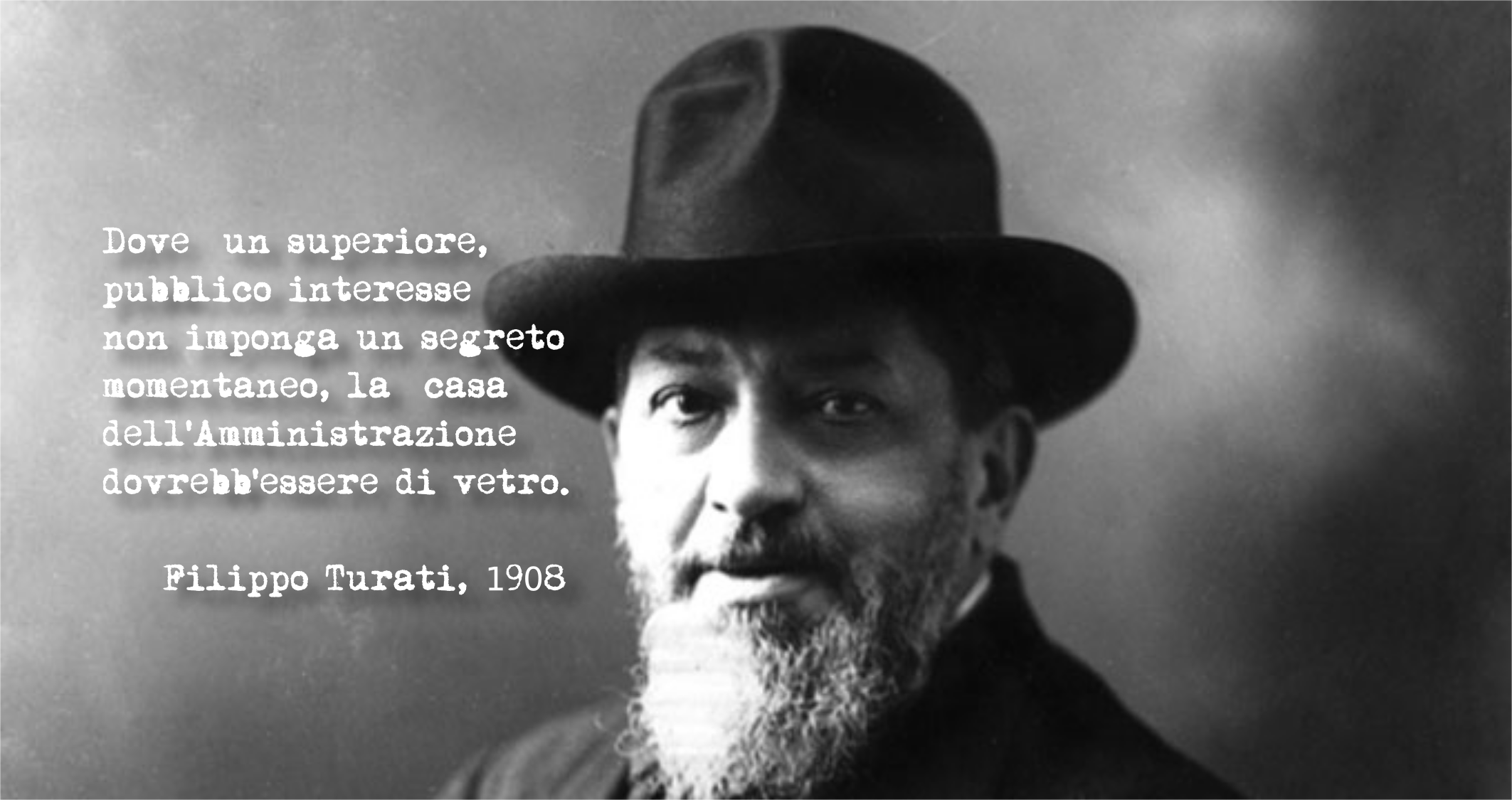 Filippo Turati (Canzo, 26 novembre 1857 – Parigi, 29 marzo 1932) è stato un politico, giornalista e politologo italiano, tra i primi e più importanti leader del socialismo italiano e tra i fondatori, a Genova nel 1892, dell’allora Partito dei Lavoratori Italiani (che diventerà, nel 1893 a Reggio Emilia, Partito Socialista dei Lavoratori Italiani, avendo ancora questo nome al convegno di Imola nel 1894 e, nel 1895 con il congresso di Parma, Partito Socialista Italiano).
1. Il principio di Trasparenza nella Pubblica Amministrazione e le sue applicazioni
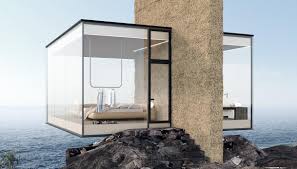 Tra i criteri generali dell’azione amministrativa, l’art.1 della legge 241/1990 include quello della trasparenza, destinato a regolare in chiave democratica il rapporto tra amministrazioni ed amministrati.
Esso, infatti, è da intendersi come immediata e facile controllabilità di tutti i momenti e di tutti i passaggi in cui si esplica l’operato della PA, onde garantirne e favorirne lo svolgimento imparziale.
Non a caso si è parlato di PA quale «casa di vetro», il cui operato fosse conoscibile agli occhi dei cittadini.
1. Il principio di Trasparenza nella Pubblica Amministrazione e le sue applicazioni
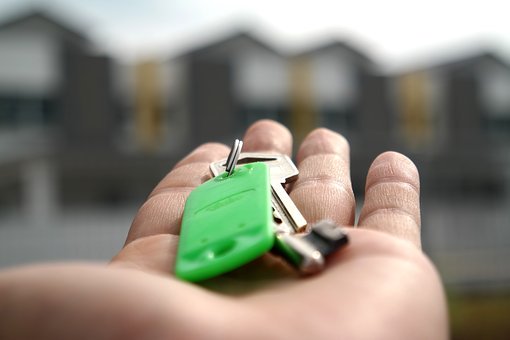 Tra gli strumenti più importanti per realizzare la pretesa che il cittadino vanta nei confronti della PA, affinché la sua azione sia «trasparente», va senza dubbio evidenziato il diritto all’accesso agli atti e ai documenti della PA (artt.22 e ss. della legge 241/1990).

Il riferimento normativo principale in tema di trasparenza è attualmente rappresentato dal D.Lgs. 33/2013, cosiddetto Testo Unico sulla Trasparenza.
Le PPAA sono tenute a pubblicare sui propri siti internet istituzionali tutti i documenti, i dati e le informazioni concernenti profili organizzativi e procedimentali.
A tale dovere posto in capo alla PA corrisponde, in maniera speculare, il diritto di chiunque di accedere ai dati e ai documenti detenuti dalle amministrazioni, cosiddetto «accesso civico».
Legge n. 241/90 - Diritto di accesso e limiti al suo esercizio
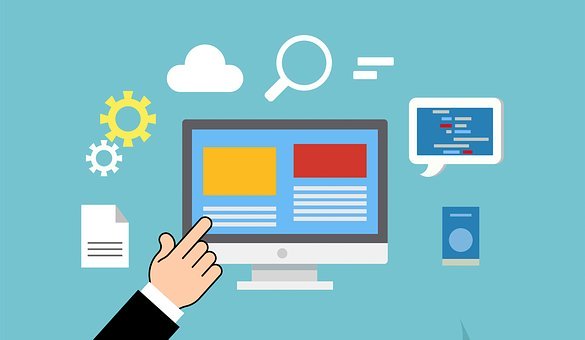 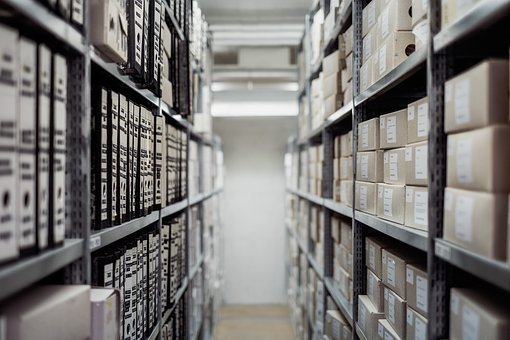 2. Diritto di accesso e limiti al suo esercizio
L’art.22 della legge 241/1990 definisce il «diritto di accesso», quale principio generale dell’ordinamento, come il diritto degli interessati di prendere visione e di estrarre copia di documenti amministrativi e individua come «interessati» tutti i soggetti privati, compresi quelli portatori di interessi pubblici o diffusi, che abbiano un interesse diretto, concreto e attuale, corrispondente ad una situazione giuridicamente tutelata e collegata al documento rispetto al quale si richiede l’accesso.
2. Diritto di accesso e limiti al suo esercizio
In particolare il DPR 184/2006 (Regolamento recante la disciplina in materia di accesso ai documenti amministrativi) definisce l’ambito di applicazione soggettivo di tale diritto, precisando che è esercitabile nei confronti di tutti i soggetti di diritto pubblico e i soggetti di diritto privato limitatamente alla loro attività di pubblico interesse disciplinata dal diritto nazionale o europeo, da chiunque abbia un interesse diretto, concreto e attuale, corrispondente a una situazione giuridicamente tutelata e collegata al documento rispetto al quale è richiesto l’accesso.
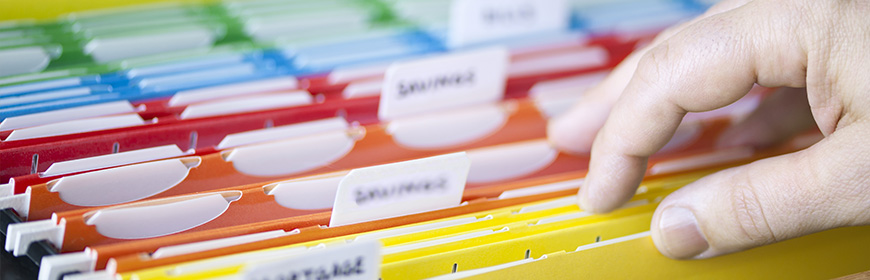 2. Diritto di accesso e limiti al suo esercizio
Nella tipologia di accesso ex l. 241/90 il soggetto che chiede l’accesso deve esplicitare le ragioni sottese alla propria richiesta, dal momento che non è possibile che vi siano istanze di accesso preordinate ad un generico controllo sull’attività amministrativa.
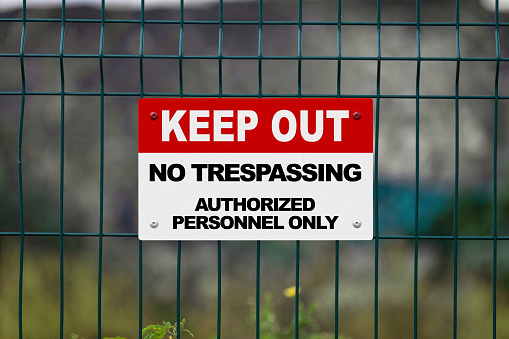 2. Diritto di accesso e limiti al suo esercizio
Sono obbligati a consentire l’esercizio del diritto di accesso in base all’art.23 della legge 241/1990:

le pubbliche amministrazioni: tutti i soggetti di diritto pubblico e i soggetti di diritto privato limitatamente alla loro attività di pubblico interesse disciplinata dal diritto nazionale o europeo;
gli enti pubblici: anche gli enti pubblici economici relativamente allo svolgimento dell’attività di diritto pubblico;
le aziende autonome e le aziende speciali: le prime sono organismi atipici, normalmente privi di personalità giuridica, ma dotati di una propria organizzazione amministrativa, incardinati nell’amministrazione statale, adibiti all’esercizio di attività ed alla gestione di servizi di carattere tecnico-economico; le seconde sono enti di gestione di pubblici servizi locali, dotati di personalità giuridica, di autonomia imprenditoriale e statutaria;
i gestori di pubblici servizi:  in passato si parlava di concessionari di pubblici servizi, ossia quei soggetti privati legittimati, in virtù di un provvedimento concessorio, allo svolgimento di attività pubbliche;
le autorità di garanzia e di vigilanza: si parla di applicabilità generale dell’accesso alle autorità. Rispetto a tali organismi, il richiamo all’art.24 (contenuto nell’art.23) vale ad individuare i casi nei quali l’accesso è escluso e gli atti ulteriori che vanno adottati perché il diritto di accesso possa diventare operativo.
2. Diritto di accesso e limiti al suo esercizio: le prime aperture normative
2. Diritto di accesso ex l. 241/90 e limiti al suo esercizio
I LIMITI AL DIRITTO DI ACCESSO

L’art.34 della legge 241/1990 prevede 2 categorie di limiti al diritto di accesso:
tassativi
facoltativi

LIMITI TASSATIVI
I limiti tassativi sono sanciti direttamente dal legislatore senza che residui in capo alla PA alcun margine di apprezzamento.
I limiti tassativi riguardano:
Documenti coperti da segreto di Stato, Legge 124/2007;
Documenti coperti da segreto o divieto di divulgazione espressamente previsti da legge o da norme regolamentari;
Procedimenti tributari, per i quali restano ferme particolari norme che li regolano;
Attività della PA diretta all’emanazione di atti normativi, amministrativi generali, di pianificazione e di programmazione, per i quali restano ferme le particolari norme che ne regolano la formazione;
Procedimenti selettivi, relativamente ai documenti amministrativi contenenti informazioni di carattere psico-attitudinale relative a terzi;
Documenti esclusi dal diritto di accesso per mezzo del regolamento governativo di cui all’art.24, comma 6 (Legge 241/1990) al fine di salvaguardare la sicurezza e la difesa della nazionale, l’esercizio della sovranità nazionale, la continuità e la correttezza delle relazioni internazionali, la politica monetaria e valutaria, l’ordine pubblico e la prevenzione e repressione della criminalità, la riservatezza dei terzi, persone, gruppi e imprese e l’attività in corso di contrattazione collettiva nazionale di lavoro.
2. Diritto di accesso e limiti al suo esercizio
I LIMITI AL DIRITTO DI ACCESSO


LIMITI FACOLTATIVI
L’art.24 della Legge 241/1990, al comma 4, prevede che l’accesso ai documenti amministrativi non può essere negato ove sia sufficiente fare ricorso al potere di differimento.
La possibilità di differire l’accesso ai documenti consente alla PA di evitarne l’ostensione sino a quando la conoscenza degli stessi possa impedire o gravemente ostacolare lo svolgimento dell’azione amministrativa ovvero esporre a rischio gli interessi che le disposizioni concernenti gli atti sottoposti a segreto mirano a salvaguardare (a tal proposito va segnalato che l’amministrazione non può violare i termini per rispondere alla richiesta di accesso accampando deficienze organizzative o deficit di personale). Il differimento è disposto soprattutto nella fase preparatoria dei provvedimenti in relazione ai documenti la cui conoscenza possa compromettere il buon andamento dell’azione amministrativa. L’atto che dispone il differimento dell’accesso ne indica anche la durata. Il rifiuto, la limitazione o il differimento dell’accesso richiesto in via formale devono essere motivati. (art.9 DPR 184/2006).
2. Diritto di accesso e limiti al suo esercizio
Il diritto di accesso si esercita mediante esame ed estrazione di copia dei documenti amministrativi, richiesti (nei modi e limiti indicati dalla legge) con istanza motivata rivolta all’amministrazione che ha formato il documento o che lo detiene stabilmente (art.25, Legge 241/1990).
ACCESSO INFORMALE
Qualora in base alla natura del documento richiesto non risulti l’esistenza di controinteressati, il diritto di accesso può essere esercitato in via informale mediante richiesta anche verbale all’ufficio dell’amministrazione competente a formare l’atto conclusivo del procedimento o a detenerlo stabilmente. In tal caso il richiedente deve indicare gli estremi del documento oggetto della richiesta, o gli elementi che ne consentano l’individuazione; specificare e, ove occorra, comprovare l’interesse connesso all’oggetto della richiesta; dimostrare la propria identità e, ove occorra, i propri poteri di rappresentanza del soggetto interessato.
La richiesta è accolta mediante indicazione della pubblicazione contenente le notizie, esibizione del documento, estrazione di copie, o altra modalità idonea.
Ove provenga da una PA, la richiesta è presentata dal titolare dell’ufficio interessato o dal responsabile del procedimento amministrativo.
2. Diritto di accesso e limiti al suo esercizio
ACCESSO FORMALE
L’amministrazione cui è indirizzata la richiesta di accesso, qualora individui soggetti controinteressati, invita l’interessato a presentare richiesta formale di accesso ed è tenuta a dare comunicazione agli stessi, inviando copia mediante raccomandata con avviso di ricevimento oppure per via telematica per coloro che abbiano consentito tale forma di comunicazione.

Entro 10 giorni dalla ricezione della comunicazione i controinteressati possono presentare motivata opposizione, anche per via telematica alla richiesta di accesso. Decorso tale termine l’amministrazione provvede sulla richiesta, una volta accertata l’avvenuta ricezione della comunicazione.
L’accesso formale è necessario qualora:
Non sia possibile l’accoglimento immediato della richiesta informale;
Vi siano dubbi sulla legittimazione del richiedente, sulla sua identità e sui suoi poteri rappresentativi;
Vi siano dubbi sulla sussistenza dell’interesse alla stregua delle informazioni e della documentazione fornite;
Vi siano dubbi sull’accessibilità del documento o sull’esistenza di controinteressati.
2. Diritto di accesso e limiti al suo esercizio
I termini
Il procedimento di accesso formale deve concludersi nel termine di 30 giorni. Solo se la richiesta sia irregolare o incompleta, la PA entro 10 giorni ne da comunicazione al richiedente. Il tal caso il termine del procedimento ricomincia a decorrere dalla presentazione della richiesta corretta. 
Decorsi inutilmente 30 giorni dalla richiesta questa si intende respinta.
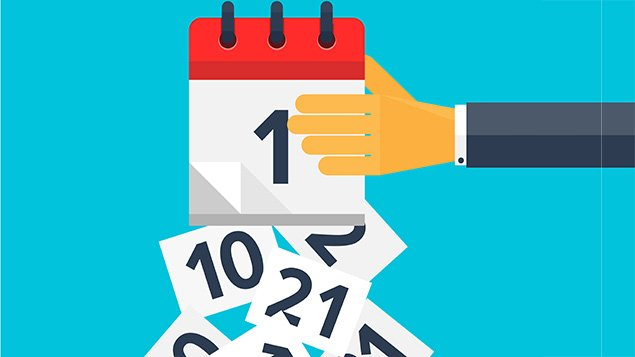 2. Diritto di accesso e limiti al suo esercizio
La tutela del diritto di accesso.
La tutela giurisdizionale del diritto di accesso risulta dagli articoli 25 della Legge 241/1990 e 116 del Codice del processo amministrativo (D.Lgs. 104/2010). Il giudice amministrativo ha giurisdizione esclusiva.
«Contro le determinazioni e contro il silenzio sulle istanze di accesso ai documenti amministrativi, nonché per la tutela del diritto di accesso civico connessa all'inadempimento degli obblighi di trasparenza, il ricorso è proposto entro trenta giorni dalla conoscenza della determinazione impugnata o dalla formazione del silenzio, mediante notificazione all'amministrazione e ad almeno un controinteressato».
L’amministrazione può essere rappresentata e difesa da un proprio dipendente.
Il giudizio si conclude con una sentenza in forma semplificata che può pertanto essere di rigetto del ricorso o di accoglimento dello stesso.
In tale ultimo caso il giudice ordina l’esibizione/pubblicazione dei documenti richiesti entro un termine massimo che di norma è di 30 giorni.
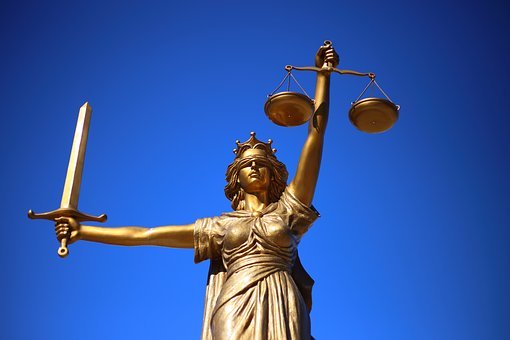 3. L’accesso civico
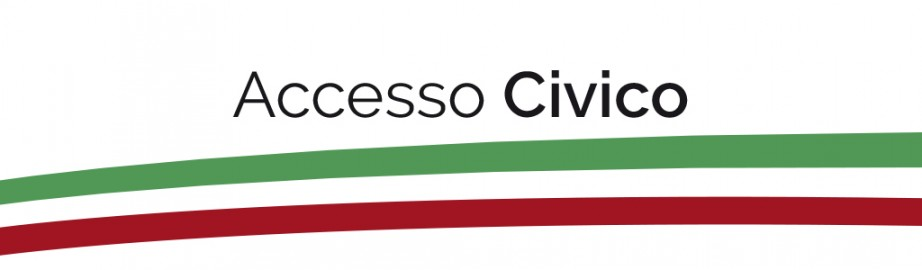 L’accesso civico è stato introdotto dal D.Lgs. 33/2013 quale espressione dei principi di pubblicità e trasparenza: si tratta di un istituto assolutamente innovativo per il nostro ordinamento correlato all’obbligo per le amministrazioni pubbliche di pubblicare informazioni, documenti e dati sui propri siti istituzionali, circa ogni aspetto della propria organizzazione e attività.
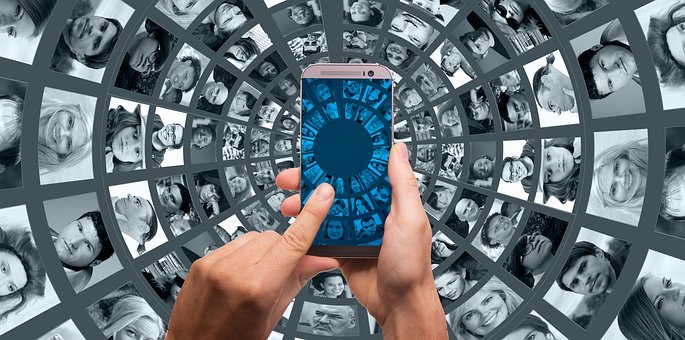 3. L’accesso civico «semplice»
L’accesso civico cd. «semplice» disciplinato al comma 1 dell’art.5 del D.Lgs. 33/2013 ai sensi del quale l’obbligo in capo alle amministrazioni di pubblicare documenti, informazioni o atti comporta il diritto di chiunque di richiedere i medesimi, nei casi in cui sia stata omessa la loro pubblicazione. In sostanza, al dovere di pubblicare si aggiunge il diritto del privato di accedere ai documenti, dati e informazioni interessati dall’inadempienza.
3. L’accesso civico «generalizzato»
L’accesso civico «generalizzato», comma 2 dell’art.5 del D.Lgs. 33/2013, favorisce forme diffuse di controllo sul perseguimento delle funzioni istituzionali e sull’utilizzo delle risorse pubbliche e promuove la partecipazione al dibattito pubblico. Chiunque ha diritto di accedere ai dati e ai documenti detenuti dalle pubbliche amministrazioni, ulteriori rispetto a quelli oggetto di pubblicazione ai sensi del D.Lgs. 33/2013 medesimo.
E’ proprio in relazione a tale fattispecie che si è parlato di Freedom Of Information Act (FOIA): la possibilità per i cittadini di accedere a dati e documenti della pubblica amministrazione anche se non resi pubblici, senza peraltro dover dimostrare un interesse diretto.
Entro 30 giorni le amministrazioni dovranno rilasciare gratuitamente i dati e i documenti richiesti.
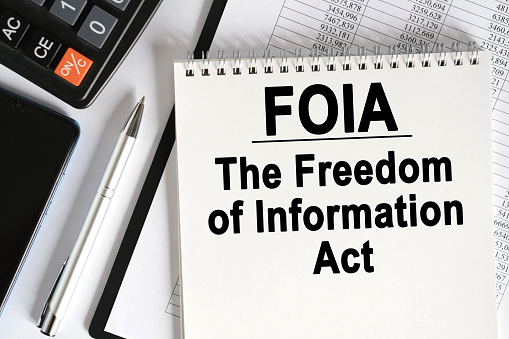 3. L’accesso civico
L’accesso civico generalizzato è rifiutato se il diniego è necessario per evitare un pregiudizio concreto alla tutela di uno degli interessi pubblici inerenti a:

Sicurezza pubblica e ordine pubblico;
Sicurezza nazionale;
Difesa e questioni militari;
Relazioni internazionali;
Politica e stabilità finanziaria ed economica dello Stato;
Conduzione di indagini su reati e loro perseguimento;
Regolare svolgimento di attività ispettive.

E’ altresì rifiutato se il diniego è necessario per evitare un pregiudizio concreto alla tutela di uno dei seguenti interessi privati:
Protezione dei dati personali;
Libertà e segretezza della corrispondenza;
Interessi economici e commerciali di una persona fisica o giuridica, ivi compresa la proprietà intellettuale, il diritto d’autore e i segreti commerciali.
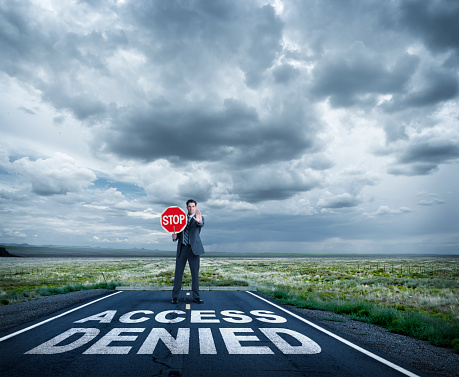 3. L’accesso civico
L’esercizio dell’accesso civico non è sottoposto ad alcuna limitazione quanto alla legittimazione soggettiva del richiedente.
L’istanza di accesso civico deve identificare i dati, le informazioni o i documenti richiesti.
Non necessita di alcuna motivazione e può essere trasmessa anche per via telematica.
Va presentata a:
L’ufficio che detiene i dati, le informazioni o i documenti;
L’URP (Ufficio Relazioni con il Pubblico);
Altro ufficio indicato dall’amministrazione nella sezione «Amministrazione trasparente» del sito istituzionale;
Responsabile della prevenzione della corruzione e della trasparenza, ove l’istanza abbia ad oggetto dati, informazioni o documenti oggetto di pubblicazione obbligatoria.
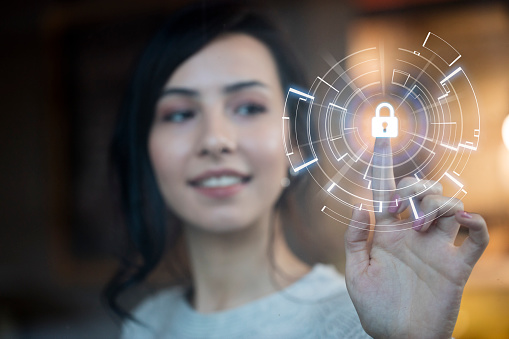 Contro il rifiuto al rilascio di dati e documenti il cittadino potrà ricorrere al Responsabile della prevenzione della corruzione e della trasparenza, al difensore civico e/o al TAR.
3. L’accesso civico
La sostanziale differenza tra l’accesso civico e il diritto di accesso ai documenti ex art.22 Legge 241/1990 va ravvisata nell’ampliamento dal punto di vista soggettivo del diritto medesimo: la richiesta di accesso, infatti, non è sottoposta ad alcuna limitazione quanto alla legittimazione soggettiva del richiedente.
Contrariamente a quanto affermato nella legge sul procedimento amministrativo, dove il diritto di accesso è riconosciuto ai portatori di un interesse giuridico diretto, concreto ed attuale, il D.Lgs. 33/2013 riconosce a tutti e senza motivazione il diritto di accesso civico, in perfetta adesione, dunque, alla conclamata finalità di estendere il potere di controllo dei cittadini sull’operato della PA.
Mentre la disciplina sul procedimento amministrativo esclude perentoriamente «l’utilizzo del diritto di accesso ivi disciplinato al fine di sottoporre l’amministrazione a un controllo generalizzato, il diritto di accesso generalizzato, oltre che quello semplice, è riconosciuto proprio allo scopo di favorire forme diffuse di controllo sul perseguimento delle funzioni istituzionali e sull’utilizzo delle risorse pubbliche e di promuovere la partecipazione al dibattito pubblico. Dunque, l’accesso agli atti di cui alla Legge 241/1990 continua certamente a sussistere, ma parallelamente all’accesso civico (generalizzato e non), operando sulla base di norme e presupposti diversi.» (cfr. Delibera ANAC 28/12/2016).
IL PTPTC della Regione Calabria e gli obblighi di pubblicazione ex dlgs. 33/2013
UN PO’ DI GIURISPRUDENZA…
«All'epoca entrambi consiglieri regionali della Regione ... avevano fatto un indebito utilizzo dei contributi ricevuti per il funzionamento, le iniziative politiche e le attività collegate ai lavori del gruppo consiliare di appartenenza… 
Nella specie, il delitto di peculato si [è] perfezionato con la destinazione delle somme percepite quali contributi consiliari ad un fine diverso da quello istituzionale…
la presentazione di documenti tesi a giustificare l'impiego dei medesimi contributi così come - ed a maggior ragione - la rendicontazione da parte del tesoriere costituiscono segmenti dell'azione temporalmente successivi ed ontologicamente distinti da quelli dell'appropriazione, ponendosi "a valle" rispetto all'impiego illegittimo dei fondi pubblici, già consumata nella forma della destinazione degli stessi a sostenere spese diverse da quelle finanziabili» [Peculato, Cassazione penale, sez. VI, 19/09/2017, n. 53331].
La condotta del pubblico ufficiale o dell'incaricato di un pubblico servizio che utilizza reiteratamente l'autovettura di servizio per finalità attinenti alla vita privata configura il reato di cui all'art. 314, comma 1, c.p. in quanto realizza una condotta appropriativa di un bene della pubblica amministrazione per la cui integrazione è sufficiente l'esercizio da parte dell'agente di un potere uti dominus tale da sottrarre il bene alla disponibilità dell'ente [Peculato, Cassazione penale, sez. VI, 10/03/2016,  n. 13038; Cassazione penale, sez. VI, 15/03/2012,  n. 20922]

I primi due riguardano l'imputazione di peculato continuato … per essersi appropriato, quale dirigente amministrativo nella Regione …, di somme assegnate a associazioni letterarie, in realtà gestite esclusivamente dal fratello, per iniziative estranee alla associazione richiedente.[…] Confermando la sentenza del Tribunale, la Corte di appello ha considerato peculato la condotta del pubblico ufficiale che, pur non possedendo materialmente denaro pubblico, si comporti uti dominus rispetto alle somme delle quali può disporre in ragione del suo ufficio [Peculato, Cassazione penale, sez. VI, 12/07/2016, n. 43330]
P., impiegato con funzioni direttive presso l'Assessorato alla montagna della Regione … con funzioni di responsabile delle squadre forestali, ha presentato ricorso per Cassazione contro la sentenza con la quale la Corte di Appello … ha confermato la condanna disposta in primo grado limitatamente al reato di peculato continuato di carburante e buoni carburante […] I fatti relativi all'uso privato dei buoni carburante, poi, sono stati correttamente qualificati come peculato e non come truffa; anche se in ipotesi fosse dimostrato, come preteso dal ricorrente, che il possesso dei buoni carburante era stato ottenuto dal P. attraverso artifici e raggiri che avevano tratto in errore gli organi competenti al rilascio degli stessi, resta intatta l'osservazione che si tratterebbe comunque di una condotta naturalisticamente diversa e antecedente rispetto al successivo uso privato dei buoni stessi, così che, nella prospettazione difensiva, si realizzerebbe un concorso materiale di reati ma non certo una qualificazione delle due distinte condotte di cui si è detto sotto la specie unica del delitto di truffa [Peculato + truffa, Cassazione penale, sez. VI, 02/03/2016 n. 12661]
“Il presidente di un gruppo consiliare regionale riveste la qualifica di pubblico ufficiale, in quanto, nel suo ruolo, partecipa alle modalità progettuali ed attuative della funzione legislativa regionale, nonché alla procedura di controllo del vincolo di destinazione dei contributi erogati al gruppo. (Nella specie, la Corte ha ritenuto configurabile il delitto di peculato nel caso di appropriazione dei contributi destinati all'attività del gruppo consiliare da parte del Presidente del gruppo medesimo)”

“Commette il reato di peculato il presidente di un gruppo consiliare regionale che, disponendo per ragioni del suo ufficio, del denaro elargito dalla Regione al gruppo consiliare per il suo funzionamento se ne appropri per finalità private”. [Peculato, Cassazione penale, sez. VI, 03/12/2012,  n. 49976]
Integra il delitto di peculato l'utilizzazione di denaro pubblico accreditato su un capitolo di bilancio intestato a "spese riservate", quando non si dia una giustificazione certa e puntuale del suo impiego per finalità strettamente corrispondenti alle specifiche attribuzioni e competenze istituzionali del soggetto che ne dispone, tenuto conto delle norme generali della contabilità pubblica, ovvero di quelle specificamente previste dalla legge. (Nella fattispecie, relativa a prelievi effettuati dai presidenti di una regione su fondi riservati accreditati in un capitolo del bilancio regionale, la S.C. ha qualificato il fatto come peculato e non come abuso d'ufficio, precisando che quest'ultimo è configurabile nel solo in caso in cui la spesa avvenga per finalità diverse da quelle specificamente previste, ma riconducibili comunque alle attribuzioni proprie del ruolo istituzionale svolto). [Peculato, Cassazione penale, sez. VI, 14/05/2009,  n. 23066]
Integra l'ipotesi criminosa di cui all'art. 316 ter c.p. … la condotta del consigliere regionale che, comunicando all'ente di appartenenza una falsa residenza (da intendersi in senso effettivo e non meramente anagrafico), si procura indebiti rimborsi per l'utilizzo del mezzo proprio nel raggiungimento della sede dell'ente territoriale […]
Il delitto di cui all'art. 316 ter c.p. è configurabile anche nel caso di indebita erogazione delle indennità chilometriche previste in favore dei consiglieri regionali per l'utilizzo del mezzo proprio nella tratta pari alla distanza tra il luogo di residenza e quello di esercizio del mandato.
Le indennità elargite dalla Regione, tramite il meccanismo del rimborso, in favore dei propri consiglieri, per le spese di trasporto da questi sostenute per il raggiungimento del luogo di esercizio del mandato, rientrano, ove indebitamente percepite, tra i contributi assoggettati alla previsione di cui all'articolo 316-ter c.p.: si tratta, infatti, di erogazioni finalizzate a sollevare, sia pure parzialmente, il richiedente nello svolgimento della propria attività […]. [Indebita percezione delle erogazioni a danno dello Stato -Cassazione penale, sez. VI, 13/11/2015,  n. 50255]
I reati di concussione erano stati contestati ai predetti, in concorso tra loro, per fatti commessi nell'esercizio della attività svolta dal G. e dal C., il primo quale funzionario (e quindi pubblico ufficiale) del servizio decentrato Agricoltura della Regione … con compiti di tecnico accertatore e collaudatore delle pratiche di finanziamento delle opere di miglioramento fondiario con fondi stanziati dalla CEE, e il secondo quale geometra libero professionista che provvedeva, per conto di privati, a predisporre le richieste di finanziamento e della relativa documentazione, concorrente nel reato proprio. Più precisamente, il G. e il C., in concorso tra loro, il primo abusando della sua qualità e dei suoi poteri, inducevano B.A. e il coniuge F.R. a dar loro, rispettivamente, un compenso di tot per ottenere la corresponsione di contributi richiesti agli uffici regionali, previsti da una legge della Regione... 
In particolare, dopo la presentazione della domanda di finanziamento, il G. richiedeva alle persone offese le somme al fine di far procedere la pratica di erogazione, e il C. supportava la richiesta del pubblico ufficiale e agevolava la consegna delle somme al G.: entrambi sfruttando la complessità della normativa di settore e la notorietà del fatto che per ottenere tali fondi era necessario sostenere la richiesta con dazione di somme ai funzionari incaricati. I coimputati inducevano in tal modo le vittime a consegnare le somme indebite per paura che altrimenti la pratica non sarebbe stata evasa tempestivamente.[…] [Concussione Cassazione penale, sez. VI, 13/03/2009 n. 26149
“Ogni spesa di un pubblico amministratore o di un pubblico dipendente, in quanto comportante un esborso di denaro pubblico, deve essere documentata in modo pertinente al fine di consentire un doveroso controllo, formale e sostanziale, sulla rispondenza ai fini istituzionali. Non vale ad integrare una “regolare” documentazione la mera produzione di un giustificativo di spesa, che rappresenta un mero dato neutro comprovante solo un fatto storico (ovvero il fatto che sia stata effettuata una spesa) ma non il controllo sulla pertinenza a fini istituzionali. [Corte Conti reg., (…), sez. giurisd., 28/07/2014,  n. 163]